May 2023
Project: IEEE P802.15 Working Group for Wireless Personal Area Networks (WPANs)

Submission Title: Channel Impulse Response (CIR) Signal to Quantization Noise (SQNR) Analysis	
Date Submitted: May 16, 2023
Source: Steve Shellhammer, Pooria Pakrooh, Bin Tian, and Koorosh Akhavan (Qualcomm)
E-Mail:{sshellha, ppakrooh, btian, kakhavan}@qti.qualcomm.com

Abstract:	Here we provide simulation results of the signal to quantization noise level when scaling and quantizing the CIR for the CIR Report.
Notice:	This document has been prepared to assist the IEEE P802.15.  It is offered as a basis for discussion and is not binding on the authoring individual(s) or organization(s). The material in this document is subject to change in form and content after further study. The authors(s) reserve(s) the right to add, amend or withdraw material contained herein.
Steve Shellhammer (Qualcomm)
Slide 1
May 2023
Slide 2
Steve Shellhammer (Qualcomm)
May 2023
Introduction
In [1] we described how scaling and quantization of the CIR values can be used to reduce the CIR report size while still maintaining a high signal to noise ratio
In [1] we proposed power-of-two scaling for ease of implementation
Here we describe our scaling and quantization simulation and provide SQNR distribution results
Before going into the simulation, we provide information about the distribution of the UWB Channel model taps
Slide 3
Steve Shellhammer (Qualcomm)
May 2023
Tap CDF of UWB Channel Model
We set up the UWB Channel model code
We captured 5000 channel realizations for Channel Model 1
We wanted to understand the distribution of these channel model Taps so we could see how that would affect the CIR SQNR simulation
First, we scaled all the taps so that the largest absolute value of all the taps was unity
We dropped all zero value Taps since we are converting to dB
Then we plotted the cumulative distribution function (CDF) of all the taps, in dB
Slide 4
Steve Shellhammer (Qualcomm)
May 2023
CDF of UWB Channel Model Taps
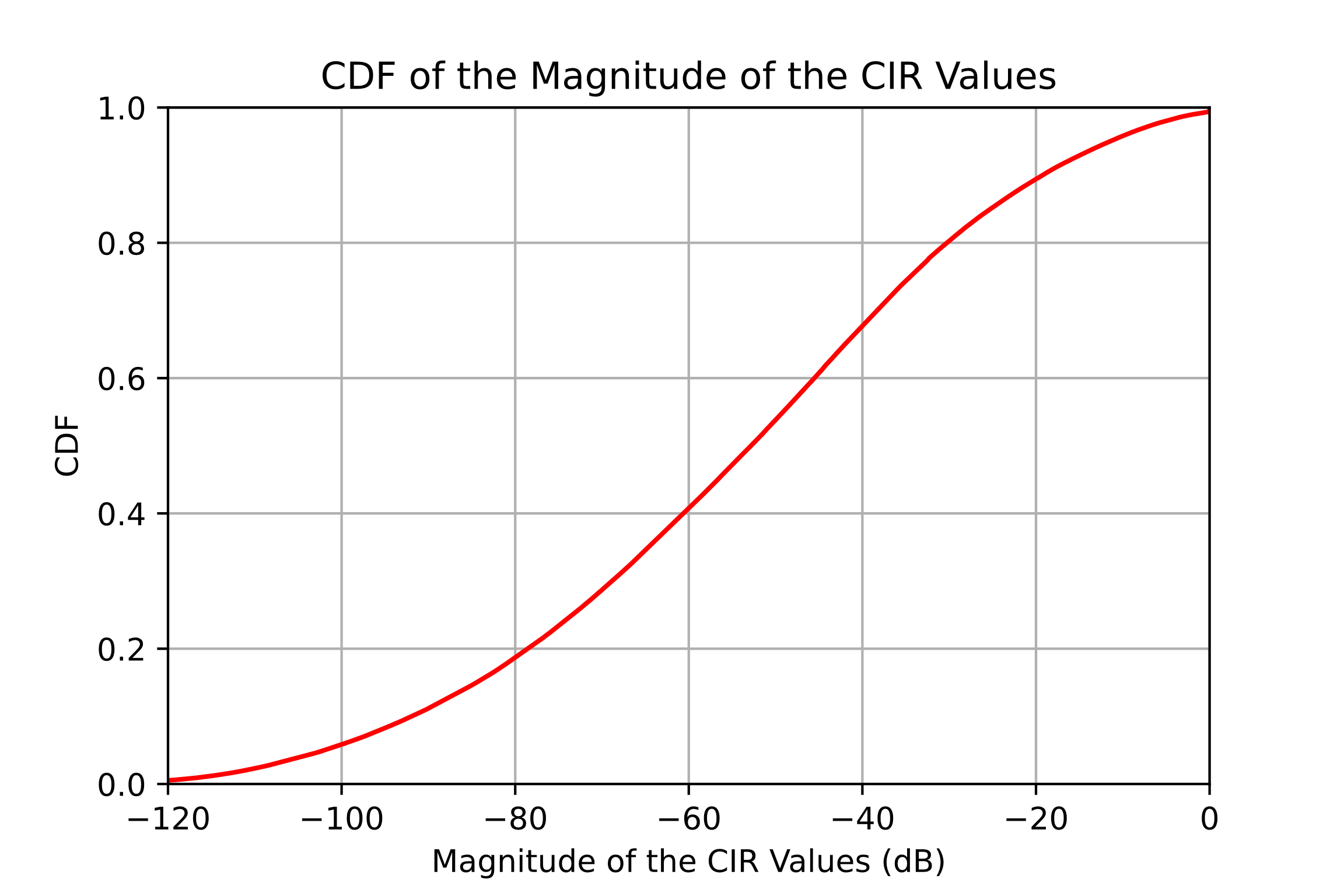 The channel models have an enormous dynamic range 
This is different than CSI where the CSI values have a much lower dynamic range
The very small CIR taps are not relevant to RF Sensing
Slide 5
Steve Shellhammer (Qualcomm)
May 2023
Simulation Description
Use UWB Channel Model 1
Select a Threshold
This was proposed in [2] and is included in the latest consensus UWB sensing document [3]
For each channel realization perform the following steps
Set a threshold and set all CIR Taps below that threshold to zero, since these CIR values are not relevant to RF Sensing
Perform power-of-two scaling and quantization as described in [1], for a specified Word Size
Calculate the SQNR for each of the CIR Taps (see next slide)
Perform this process for 5000 channel realization
Plot the SQNR for several Word Size values
Slide 6
Steve Shellhammer (Qualcomm)
May 2023
SQNR
Slide 7
Steve Shellhammer (Qualcomm)
May 2023
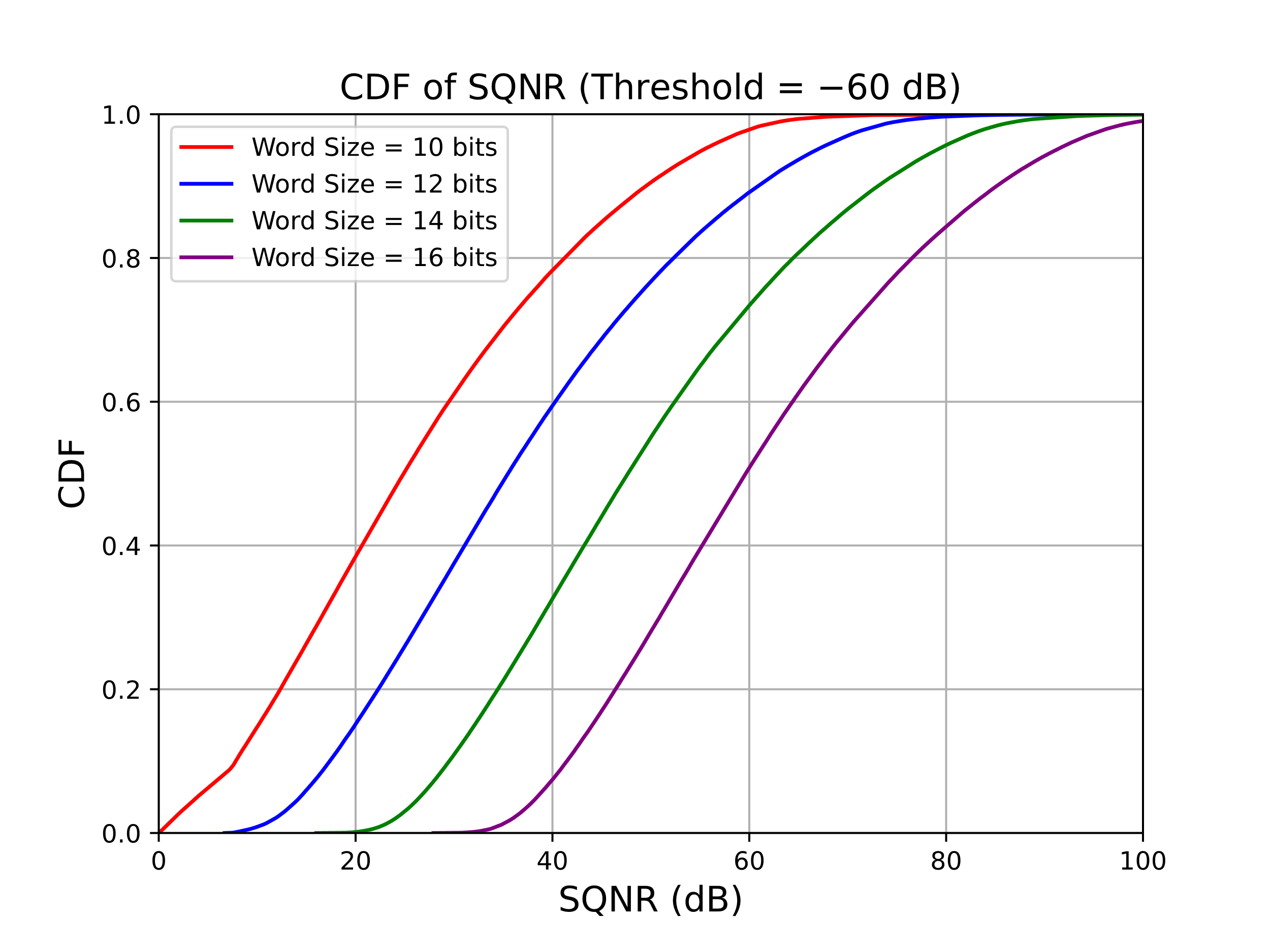 Word Size of 10 bits may be too small
Word Size of 14 bits is probably sufficient
Slide 8
Steve Shellhammer (Qualcomm)
May 2023
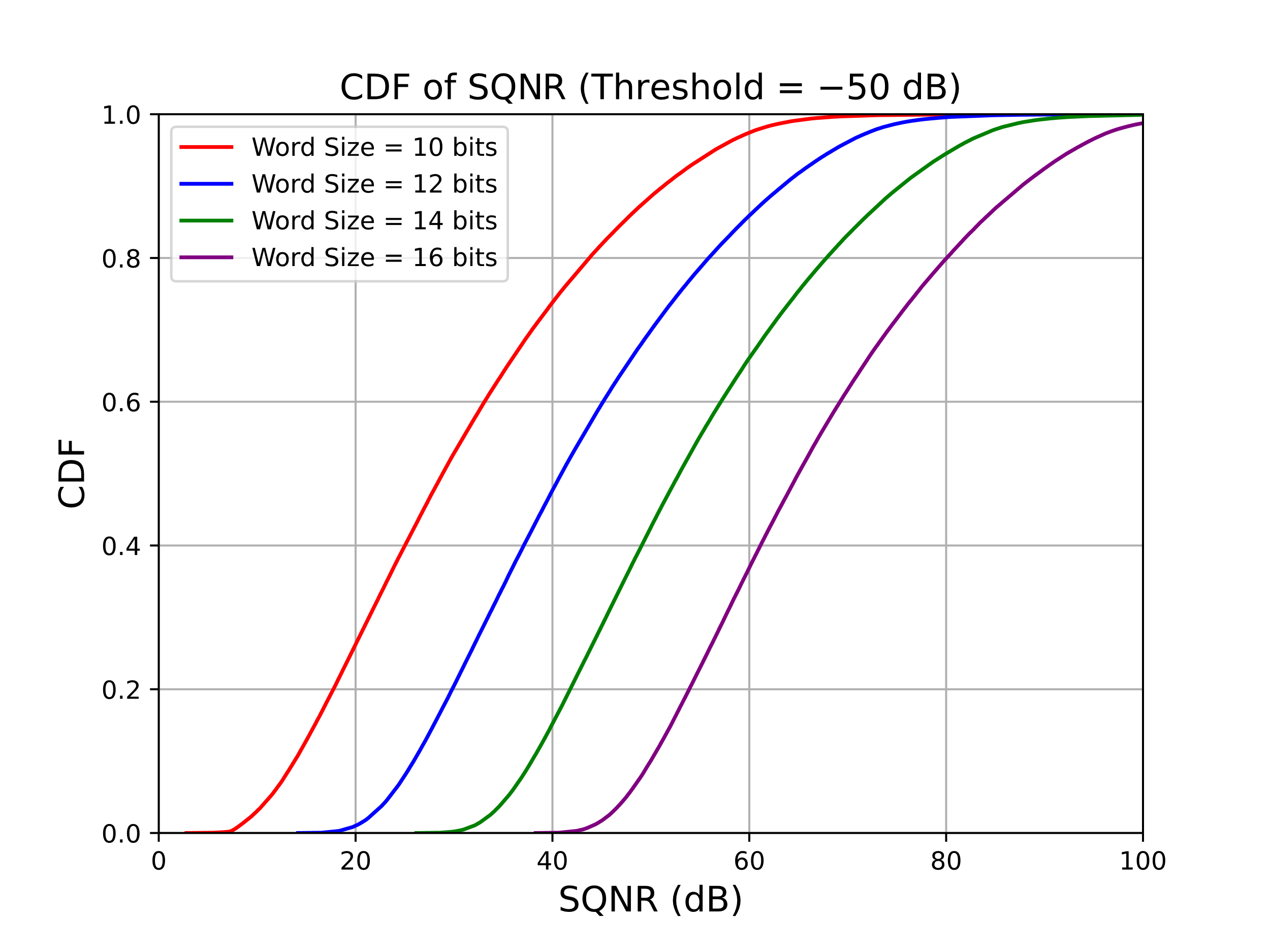 Word Size of 12 bits is probably sufficient
Slide 9
Steve Shellhammer (Qualcomm)
May 2023
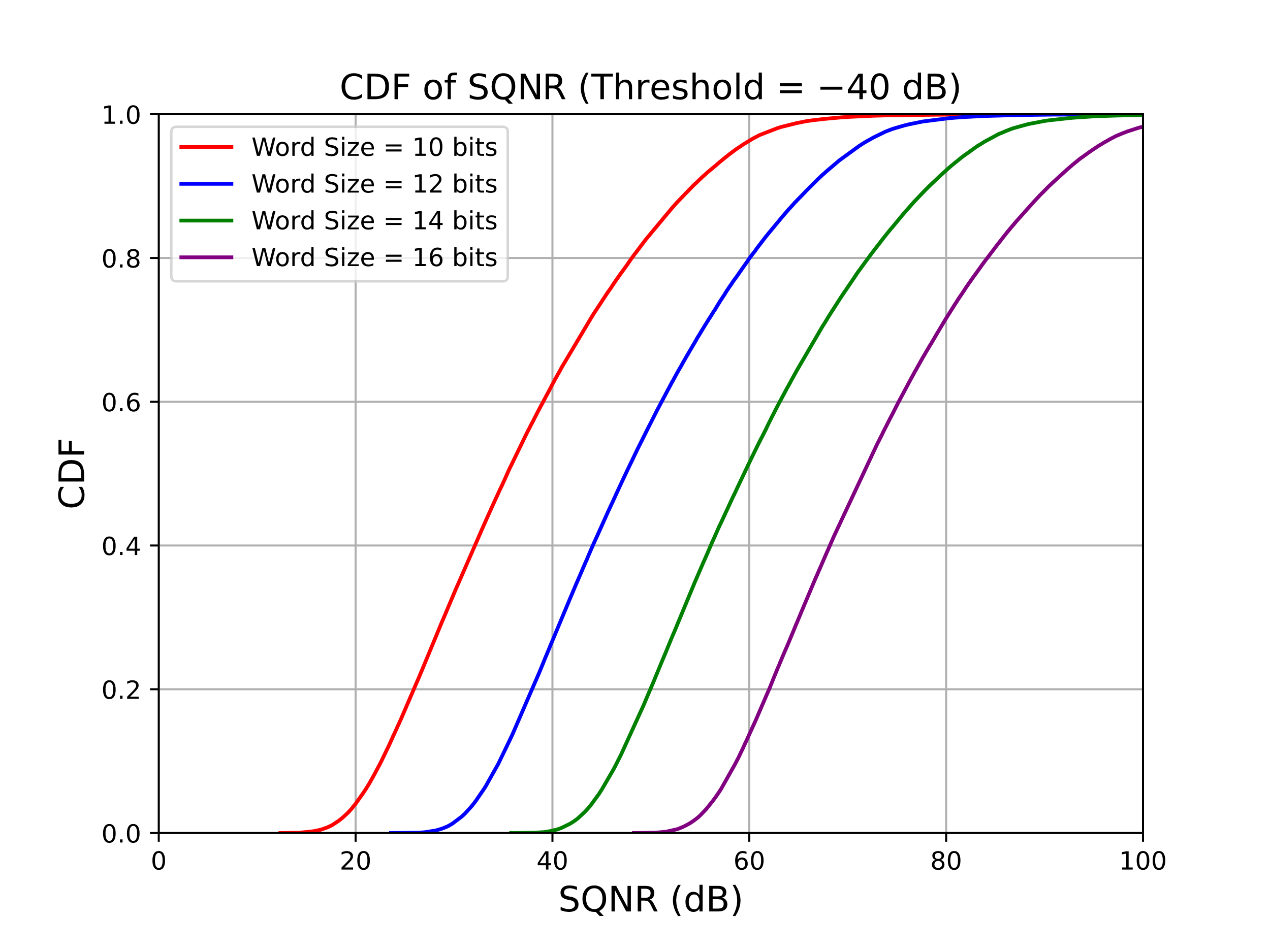 Word Size of 10 bits is probably sufficient
Slide 10
Steve Shellhammer (Qualcomm)
May 2023
Relative Strength of Reflected Signal
In [4] we looked at the Link Budget of RF Sensing and the relative signal level of the reflected signal depending upon the radar cross section of the object being sensed
We considered the following topology
Sensing packet
OTA CIR measurement report
Initiator/ Tx
Responder/Rx
Object being
 sensed
Slide 11
Steve Shellhammer (Qualcomm)
May 2023
Ratio of Line-of-Sight Signal to Reflected Signal
From [4] we have: Ratio of RX power of direct signal and RX power of reflected signal:
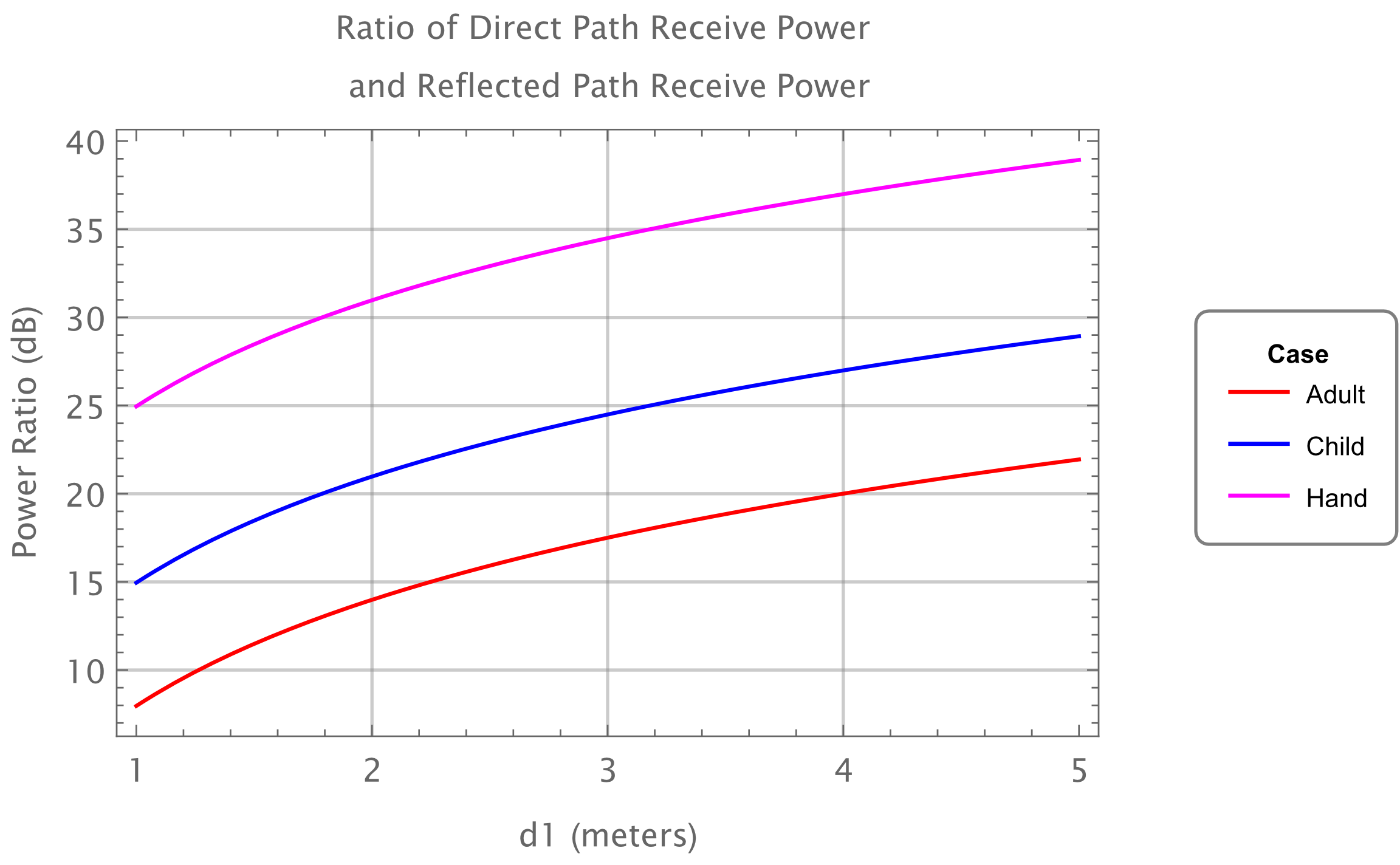 Slide 12
Steve Shellhammer (Qualcomm)
May 2023
Observations and Conclusions
Slide 13
Steve Shellhammer (Qualcomm)
May 2023
References
Steve Shellhammer, et. al., “CIR Scaling and Quantization,” IEEE 802.15-23/0121r0, March 2023
Xiliang Luo, Vinod Kristem and Moche Cohen, “Bitmap-based CIR Reporting for UWB Sensing,” IEEE 802.15-23/16r0, January 2023
Pooria Pakrooh, et. al., “Latest Consensus on UWB Sensing for 802.15.4ab,” IEEE 802.15-23/79r1, March 2023
Pooria Pakrooh, et. al., “Link budget analysis and CIR reporting for UWB RF sensing,” IEEE 802.15-22/66r2, January 2022
Slide 14
Steve Shellhammer (Qualcomm)